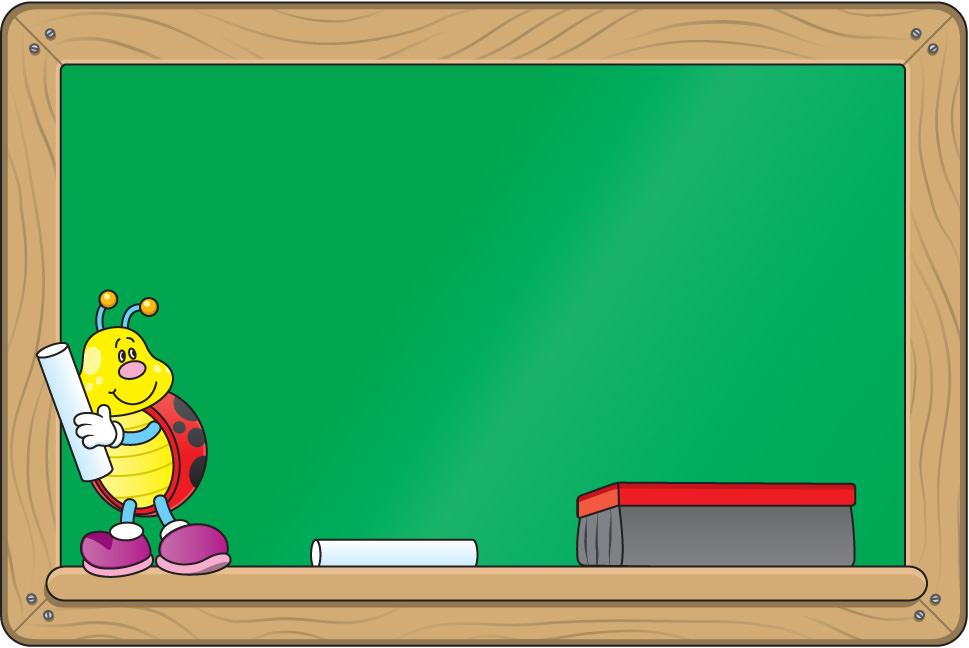 CHÀO ĐÓN CÁC EM ĐẾN VỚI TIẾT HỌC
TOÁN
Giáo viên: Phạm Thị Hằng
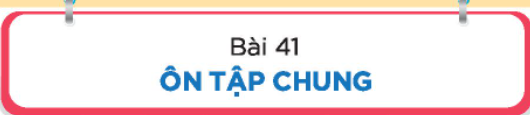 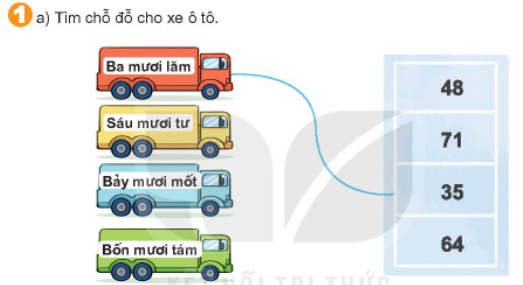 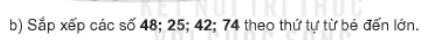 42;
25;
74;
48;
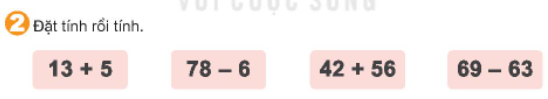 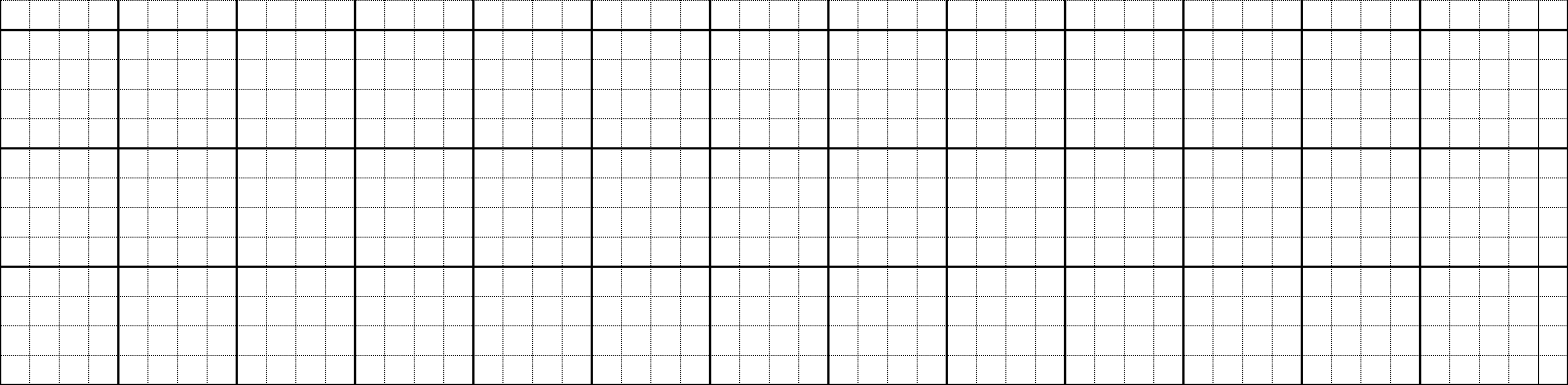 6 9
1 3
7 8
4 2
+
+
-
-
5 6
6 3
5
6
6
9 8
7 2
1
8
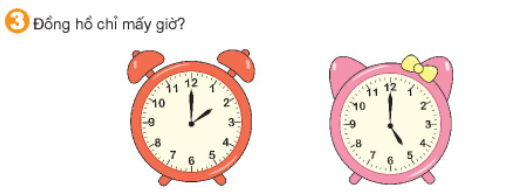 2 giờ
5 giờ
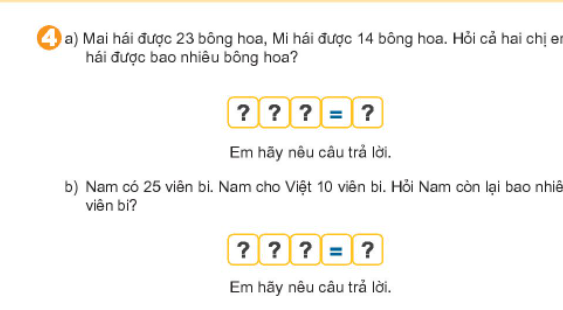 37
=
23
+
14
Cả hai bạn hái được 37 bông hoa
10
15
-
25
=
Nam còn lại 15 viên bi
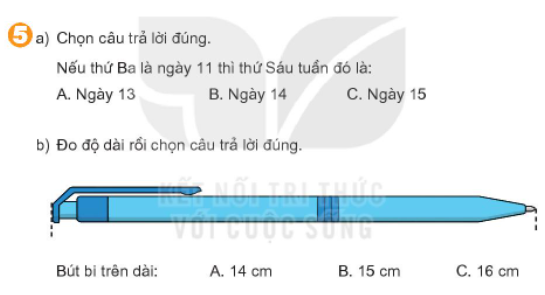 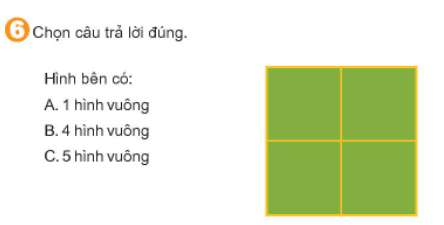 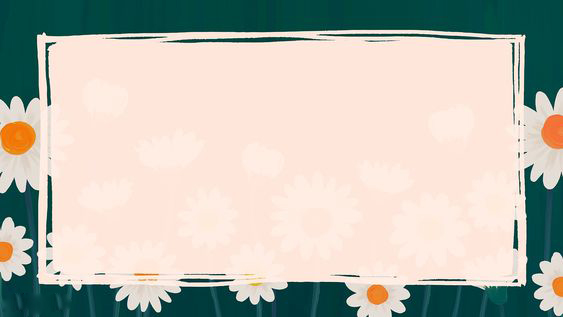 DẶN DÒ
Xem lại bài học và hoàn thành bài tập trong vở bài tập